Smart Construction Design3D2024.4.30 (Schedule) About the Release Version
Release Item List
We are pleased to announce the release of updates to "Smart Construction Design3D" with the following schedule and content.
Due to system maintenance, the relevant services will not be available during the following dates. 
(*The release schedule, time, and contents are subject to change depending on the situation. Please understand this in advance.)
Schedule： Tuesday, April 30(Japan time) 　7:00 p.m. - 9:00 p.m.
Release Item List
Release Item List
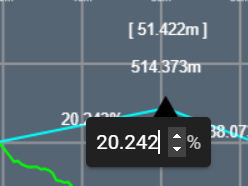 Double-click on slope
・Direct input
・Up/down buttons on the 
right display
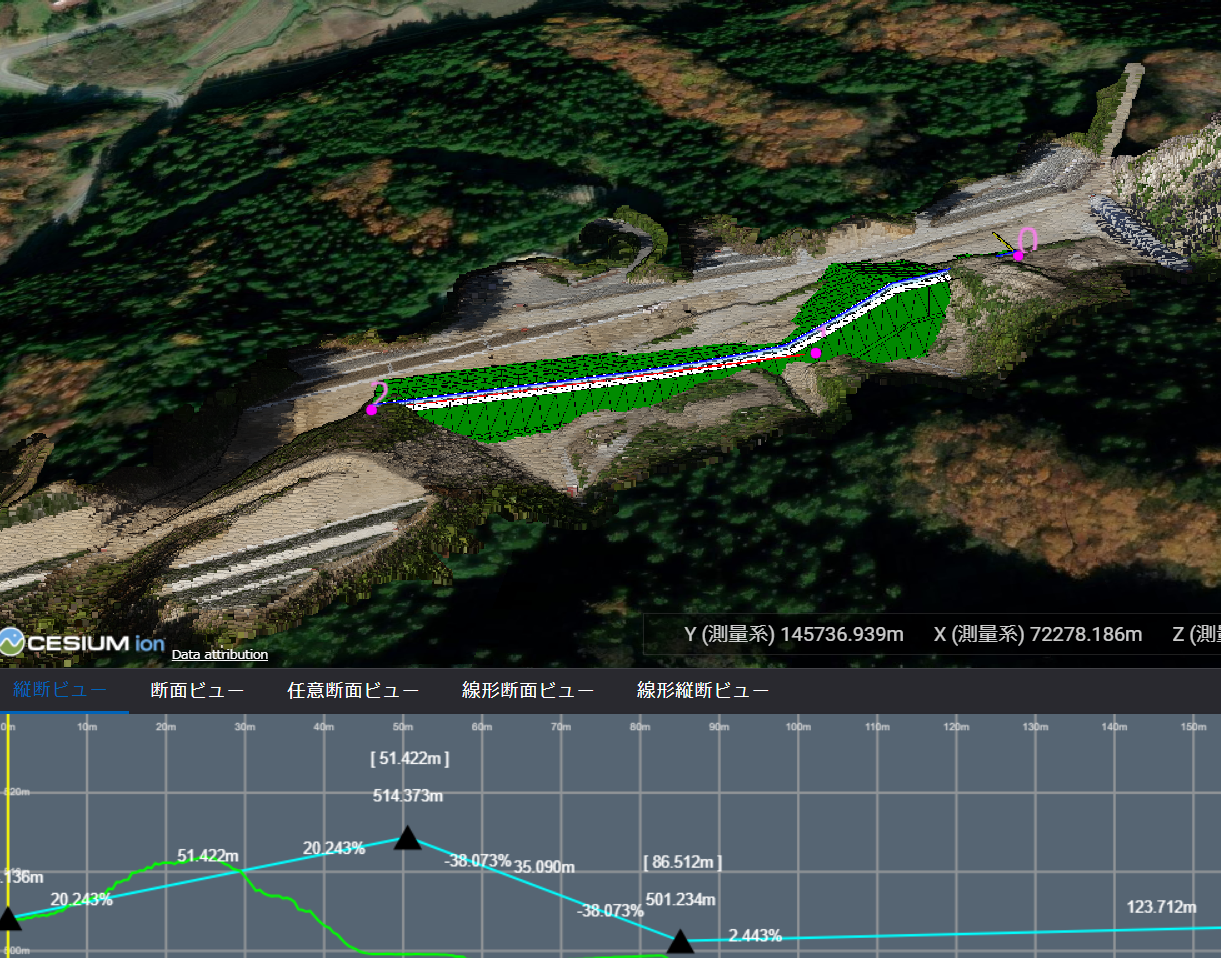 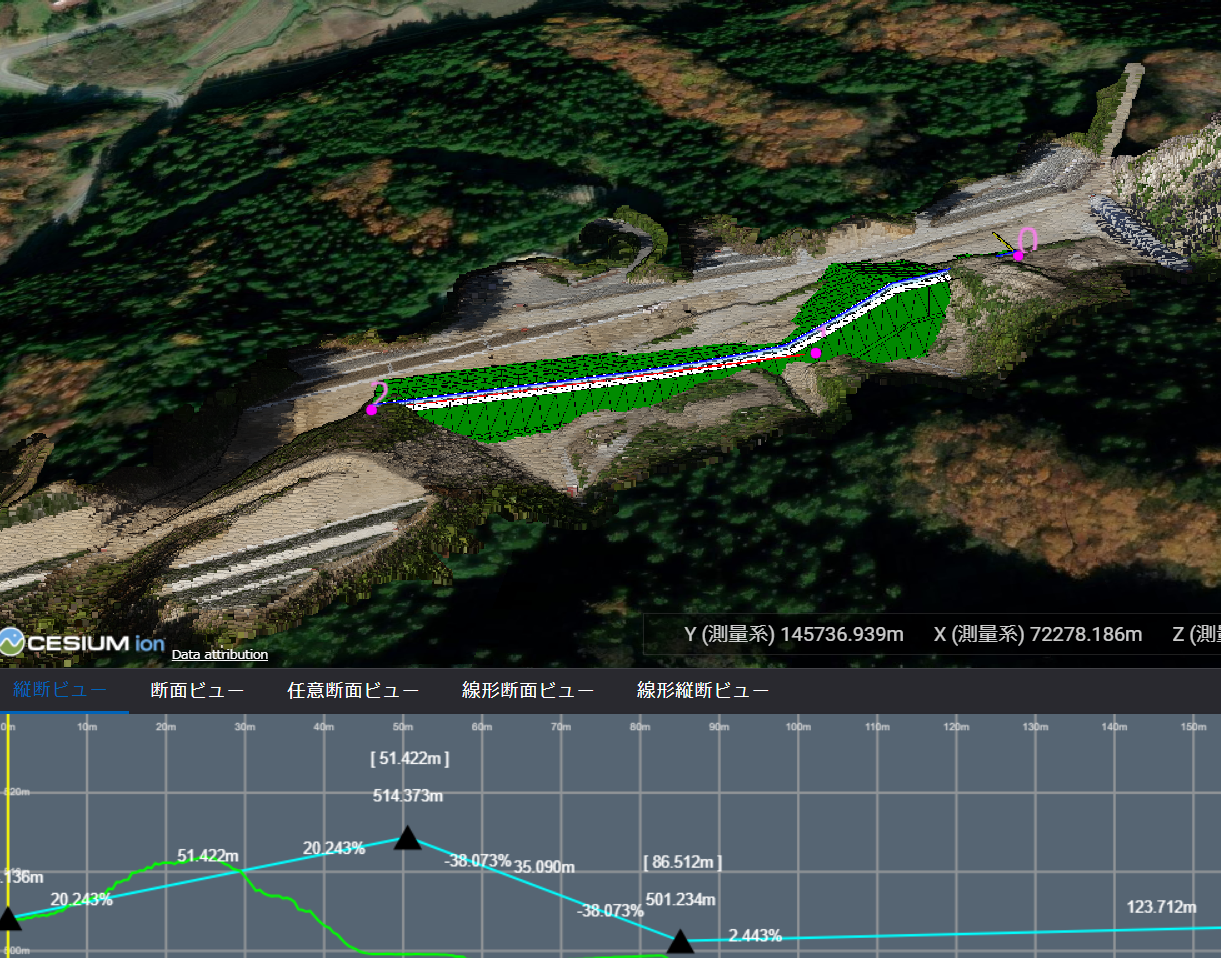 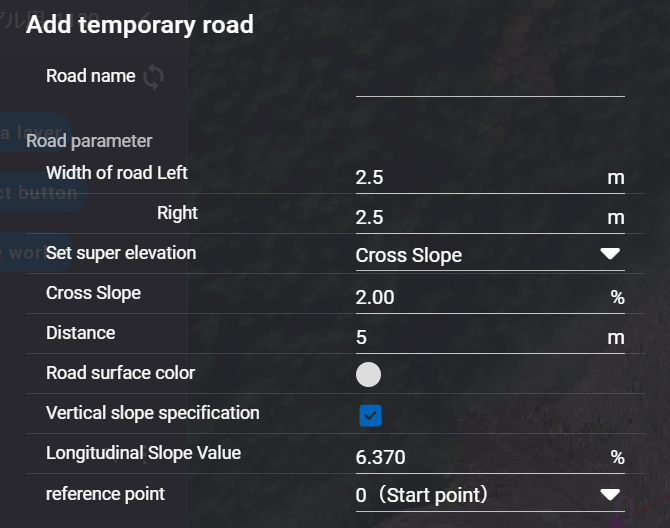 ・Can be set by turning on the “Vertical slope specification” in the dialog. (default is off)
・ Reference reference point can be selected from start or end point.
Release Item List
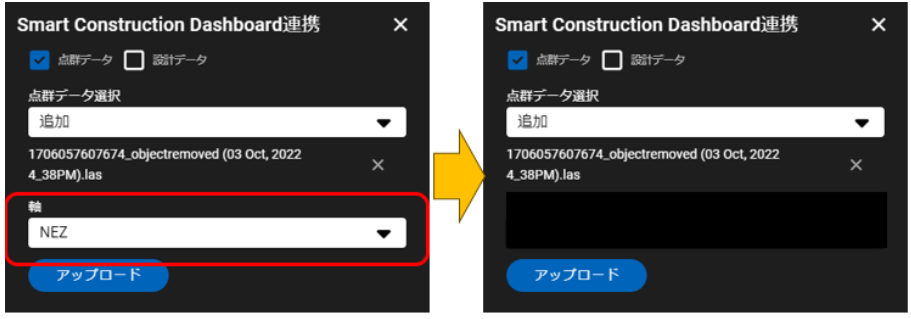 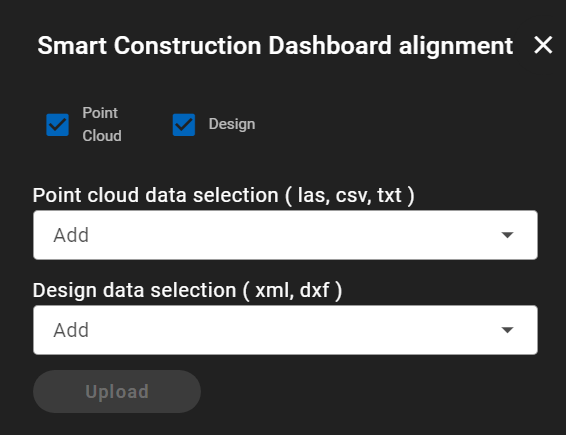 Release Item List
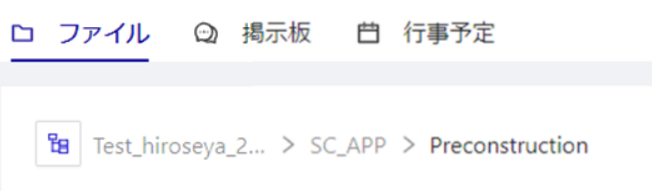 ← Asset Linkage Target
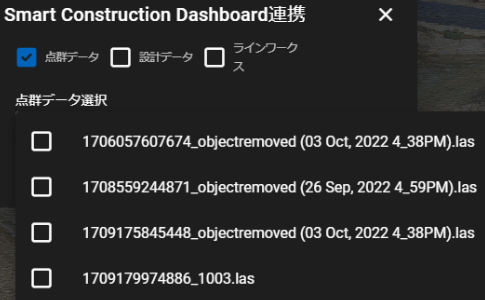 Unnecessary letters in the head.
Release Item List
【 Fault phenomenon 】
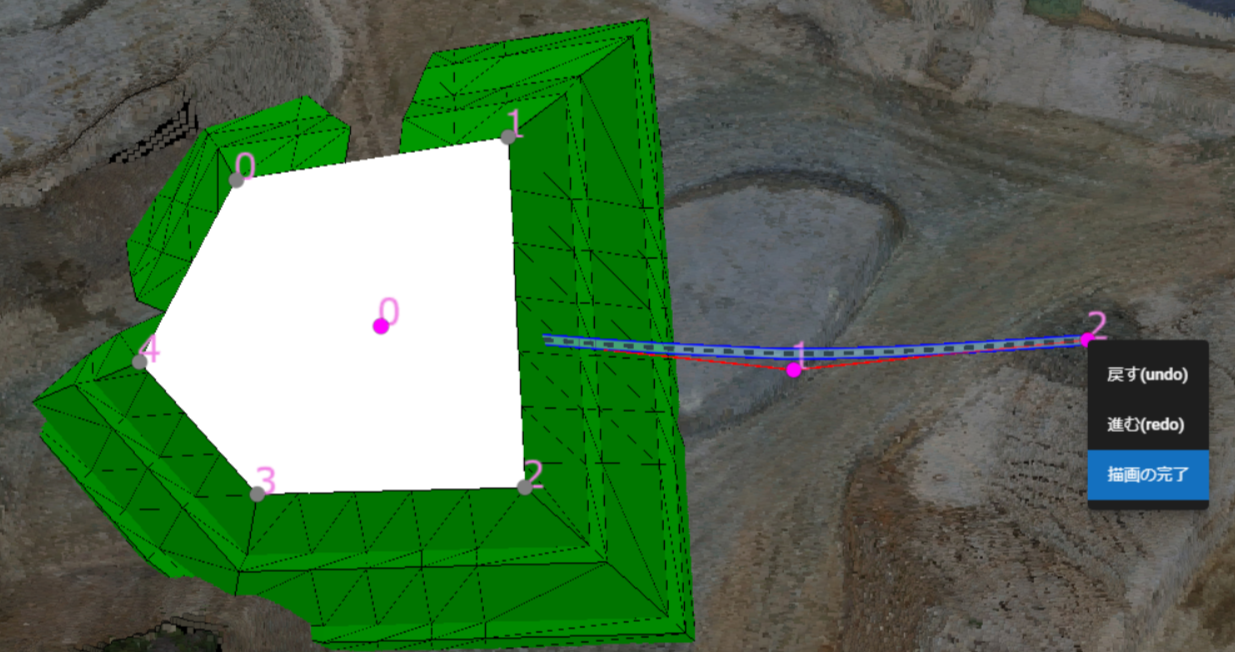 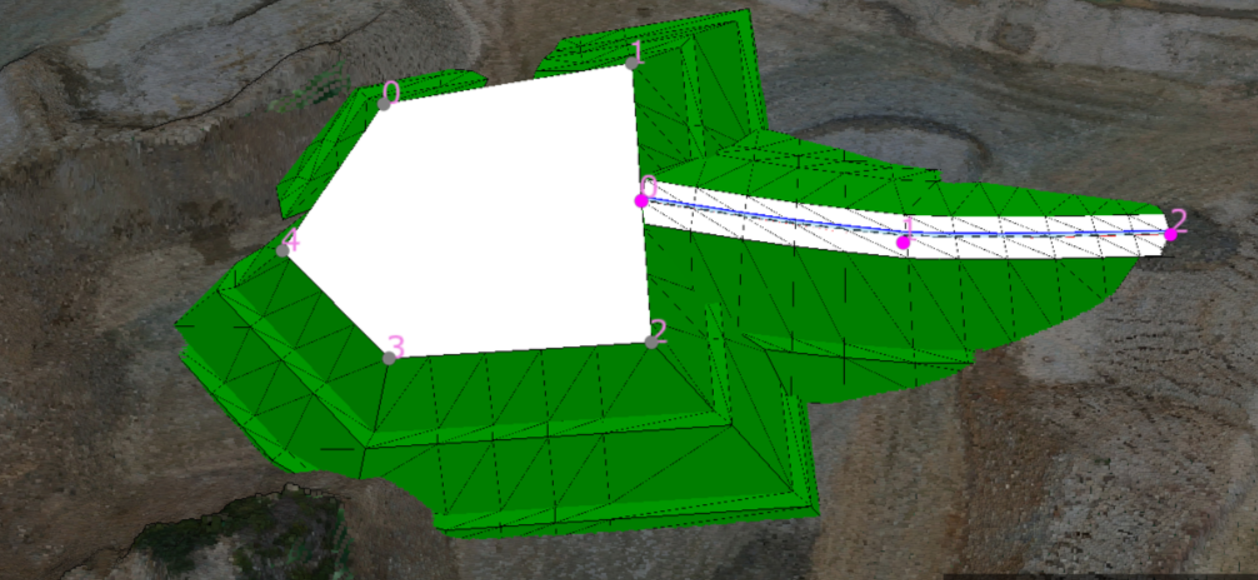 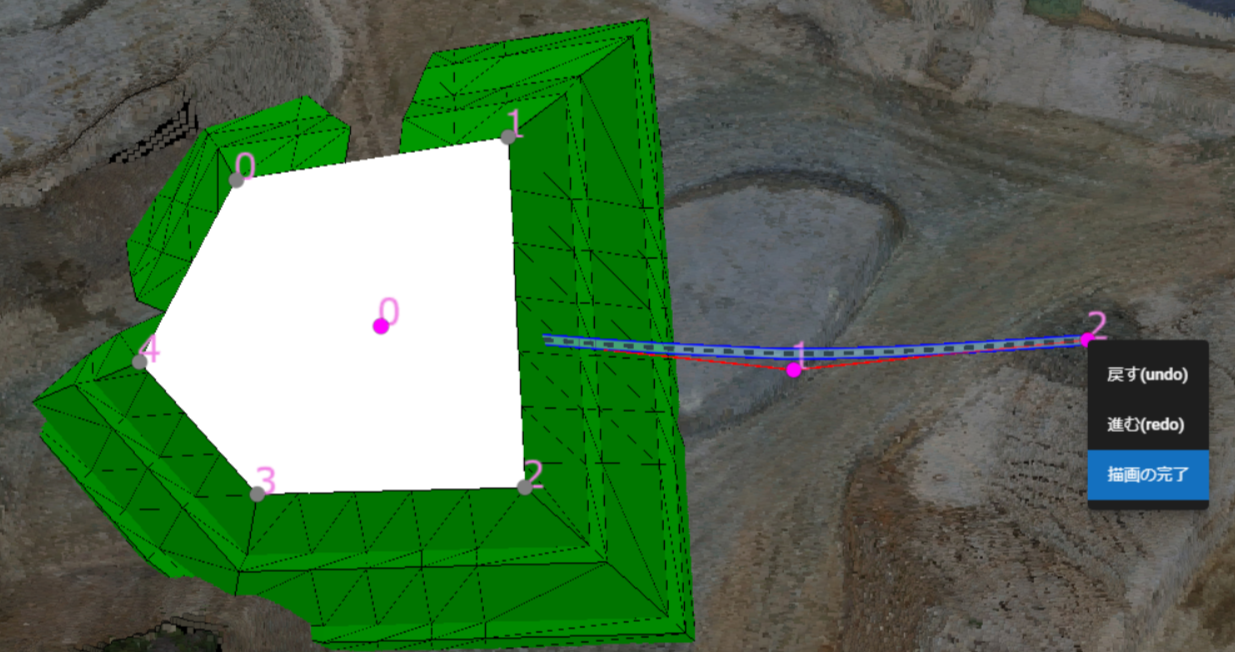 Temporary road separation.
Screen reload in disengaged state.
The reference point returns to the point clicked.
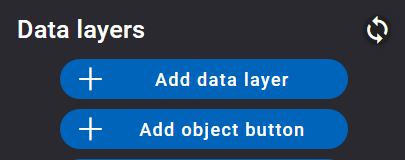 Release Item List
EOF